Norgemi ikorfartorteqarneq
13.05.23 Ingrid Thunem
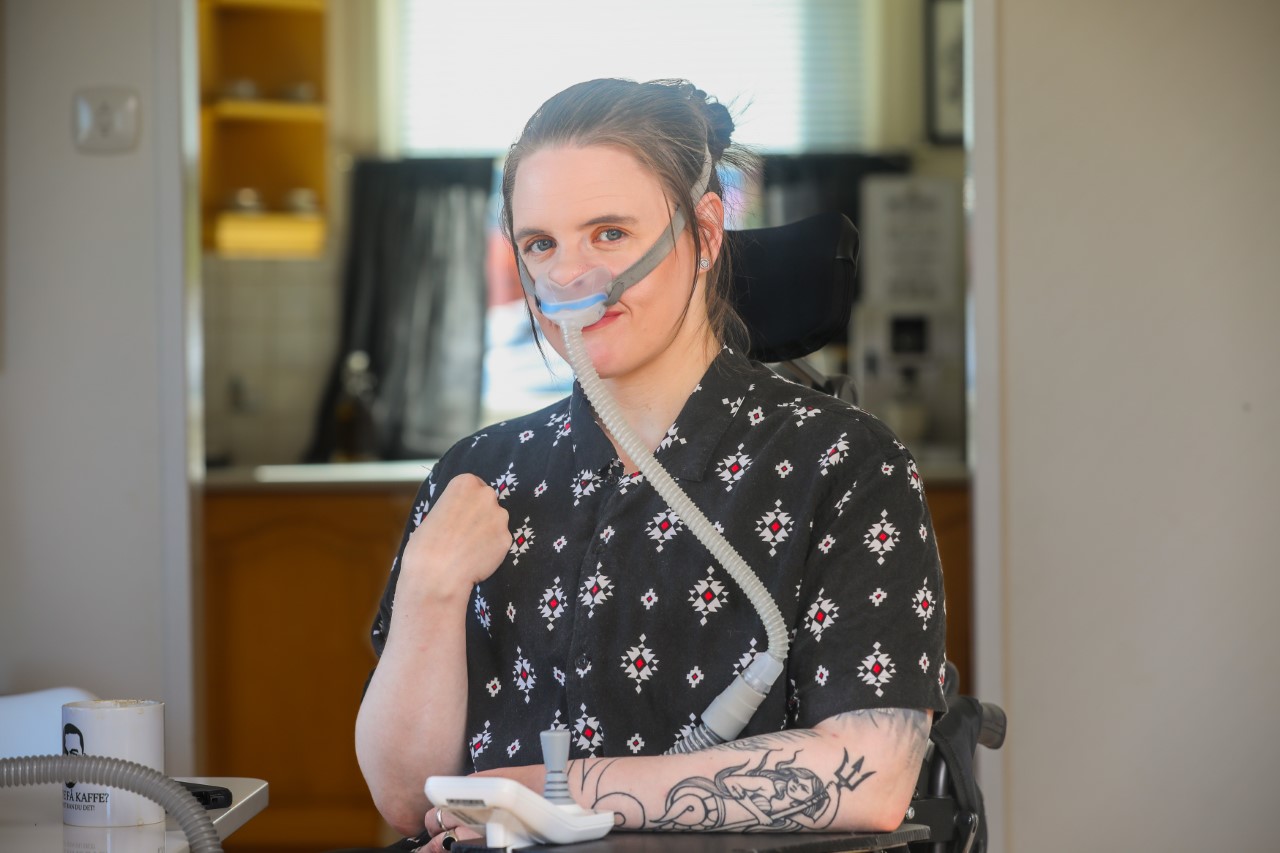 Inuusuttut piginnaanikkillisimasut
Ingrid
Norgemi inuusuttut innarluutillit siulittaasuat
ENIL-imi siulersuisuni ilaasortaq (Europami inuit innarluutillit nammineernerusumik inuuneqalernissaanik suliaqartut, ullumikkut Norgemut assersuunneqarpoq)
Inuit pisinnaatitaaffiinik ukkassineq
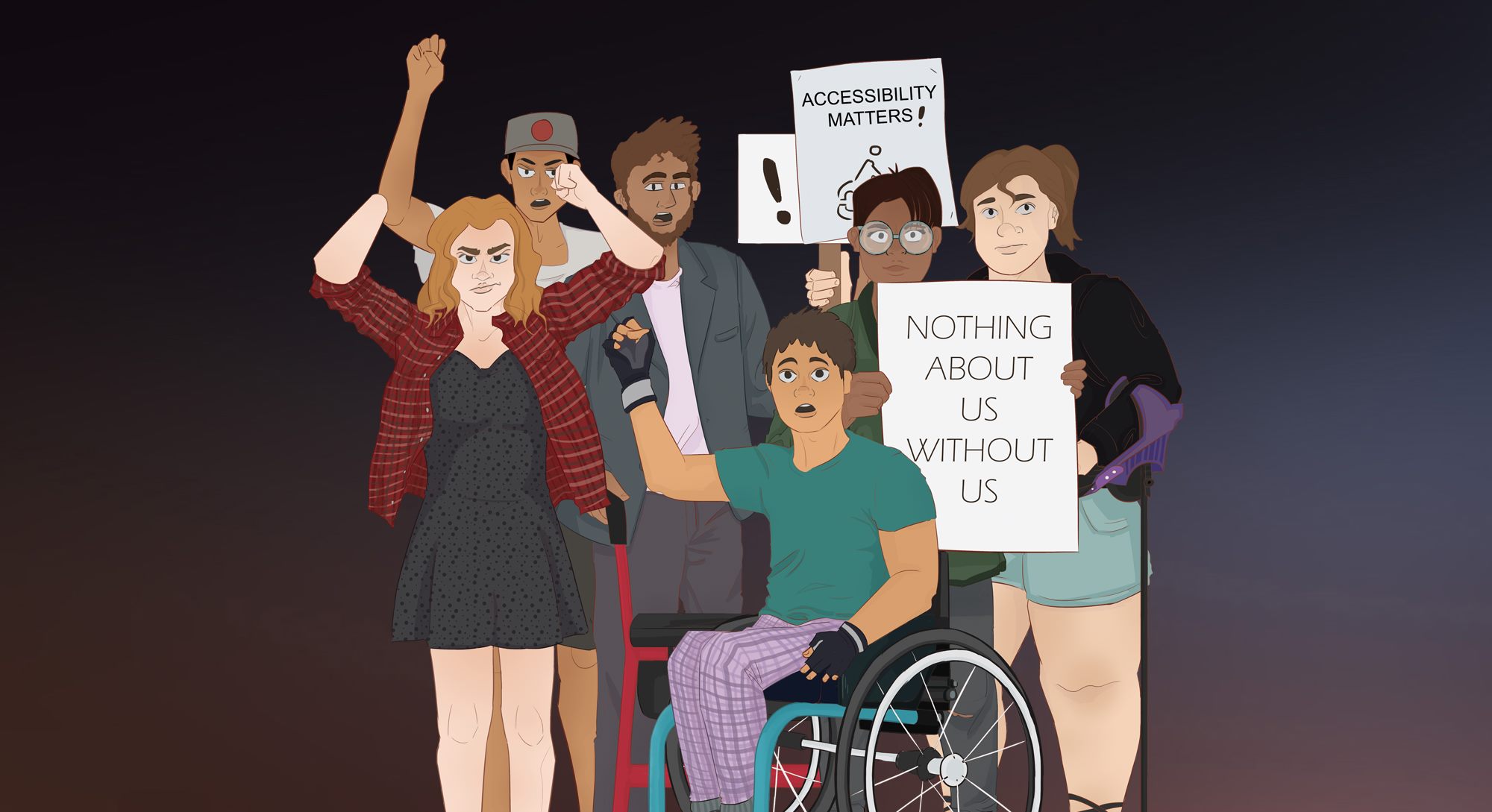 Namminerisamik inuuneqarneq
Namminerisamik inuuneqarneq nammineq piumasaqaatit malillugit inuuneq, inooriaatsit assigiinngitsut – illit toqqakkatit
CRPD artikel 19
Naligiinneq aamma peqataaneq
Inuit pisinnaatitaaffii pillugit assigiipput, aaqqiissutilli najukkamiittariaqarput
Uagutsinnit uagutsinnut
BPA malillugu Norgemi inuuneq namminerisaq
ULOBA  USA
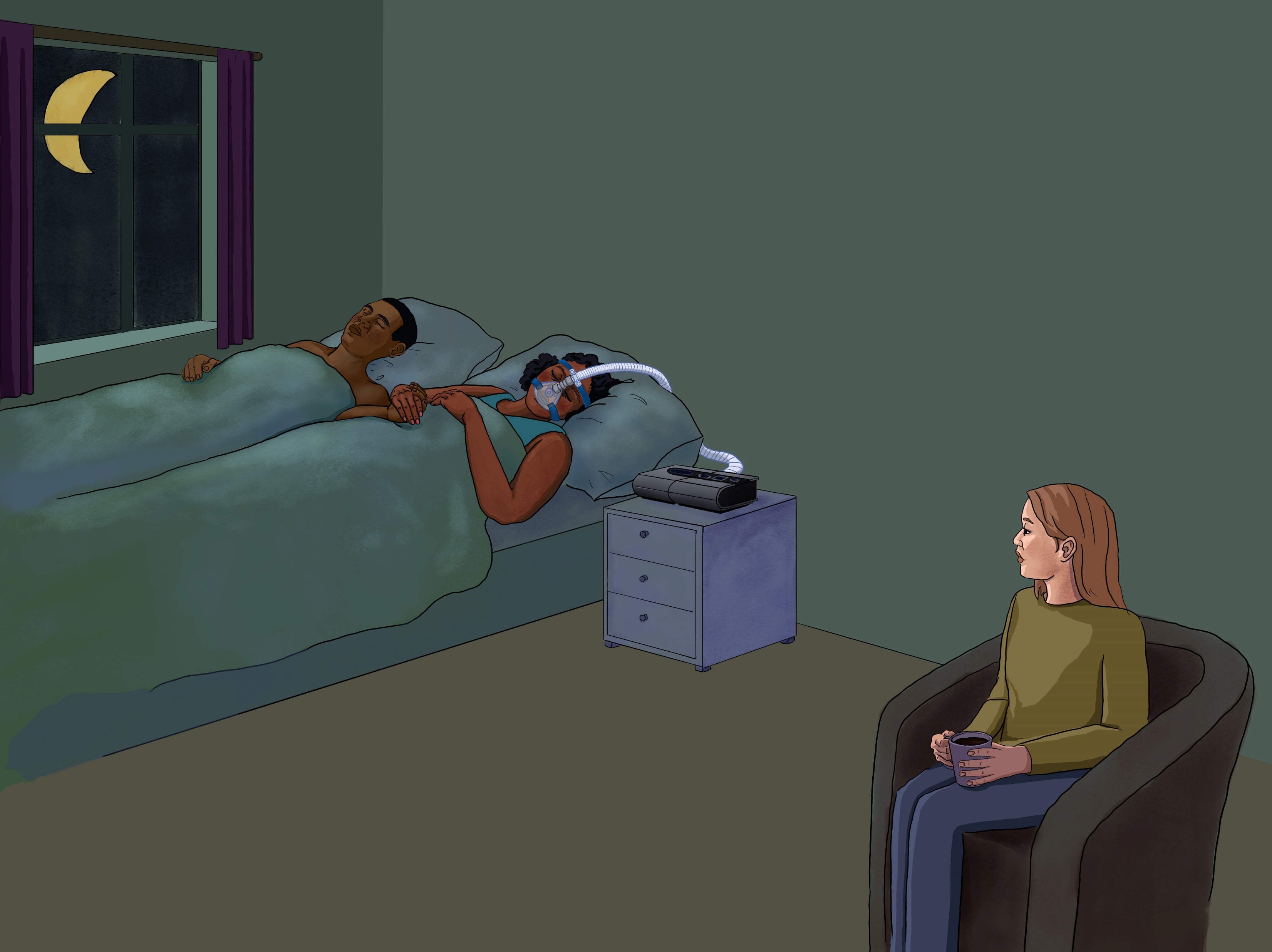 Norgemi ikorfartorteqarneq
BPA – tigusisumiit aqutsisumut ( kina, suna, qaqugu)
Kommuni akiliivoq – inatsisitigut pisussaaffiit
Pisiortortitsisoq (ULOBA)  ikiuineq
Sap.ak. tiimit (4 – 375)
Nammineq aalajangiisinnaneq (Empowerment)
Meeqqat(angajoqqaat)
Nakorsaatinik pisariaqartitsineq
Angalaneq
Avannaani inukitsuni/innuttaasukitsuni
Isumaqatigiissutit (aningaasarsiat+ tiimit)
Unamminartut
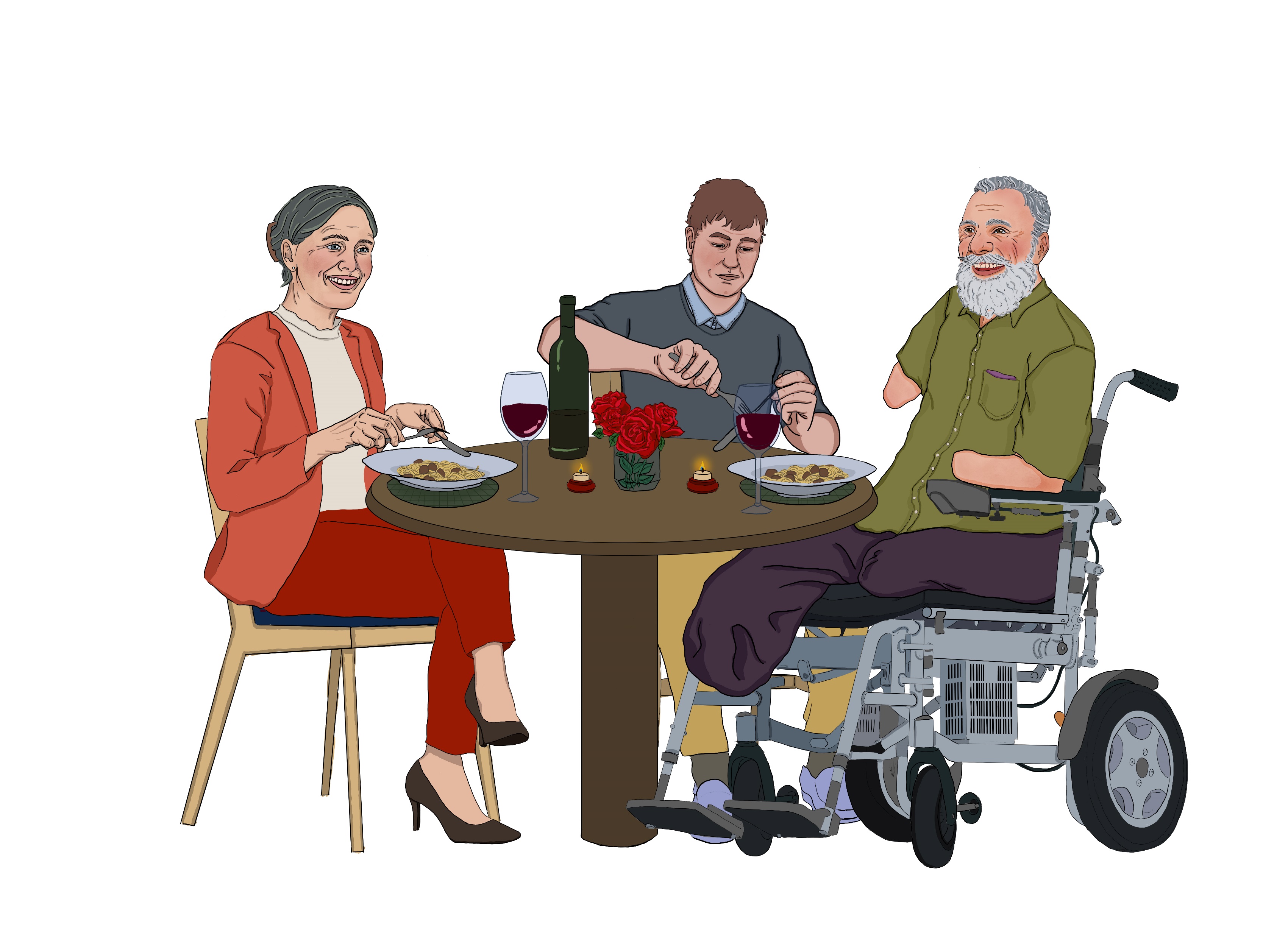 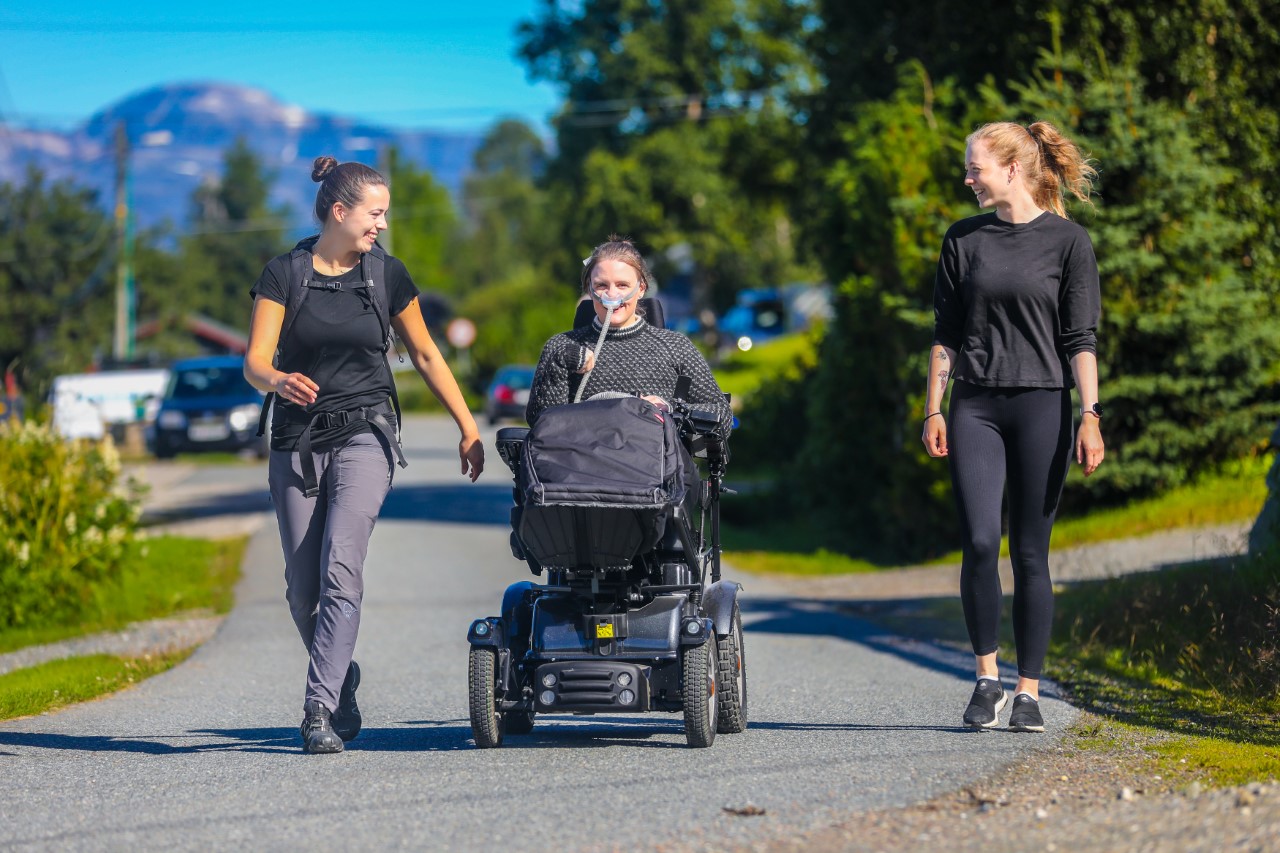 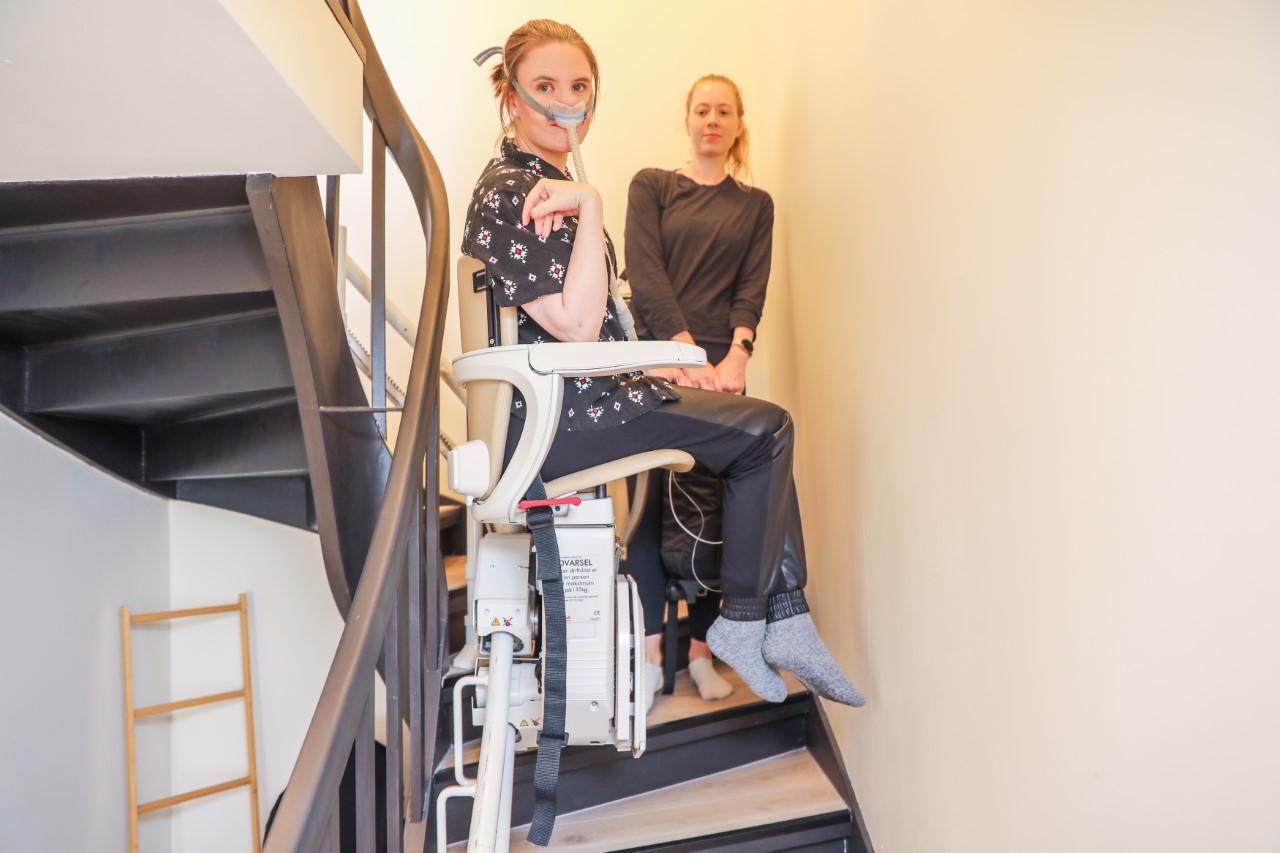 Nammineerlunga inuuninni oqaluttuassartara
Ikorfartorteqarneq aqqutissiuussivoq – nammineq naalakkersuilluni
Ilinniagaqarneq
Suliffik
Nammineq illoqarneq
Sungiusarneq
Silami – asimi/nunami
Ilaquttat ikinngutillu ikiorlugit
Nakorsaatinik pisariaqartitisneq
Akuersaarneq– inuit uanga toqqakkakka
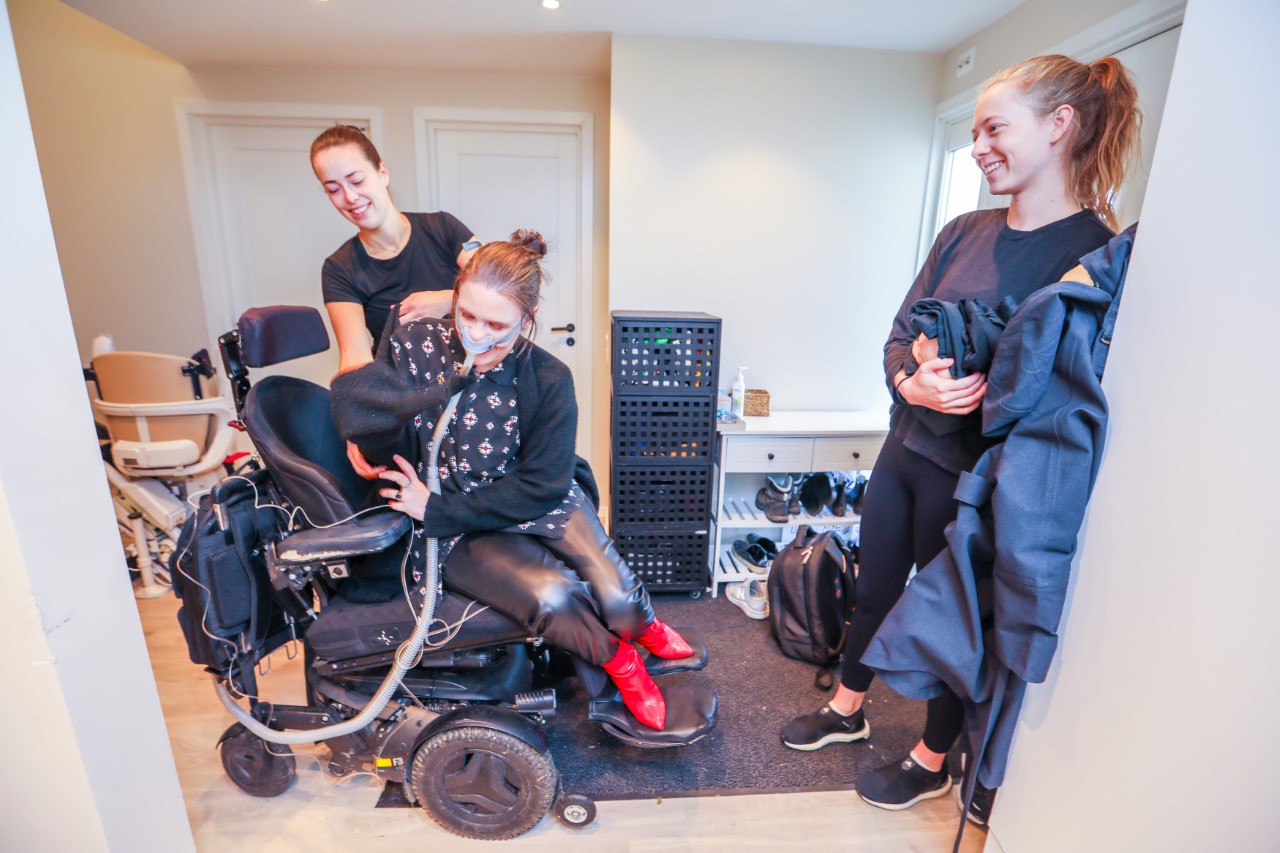 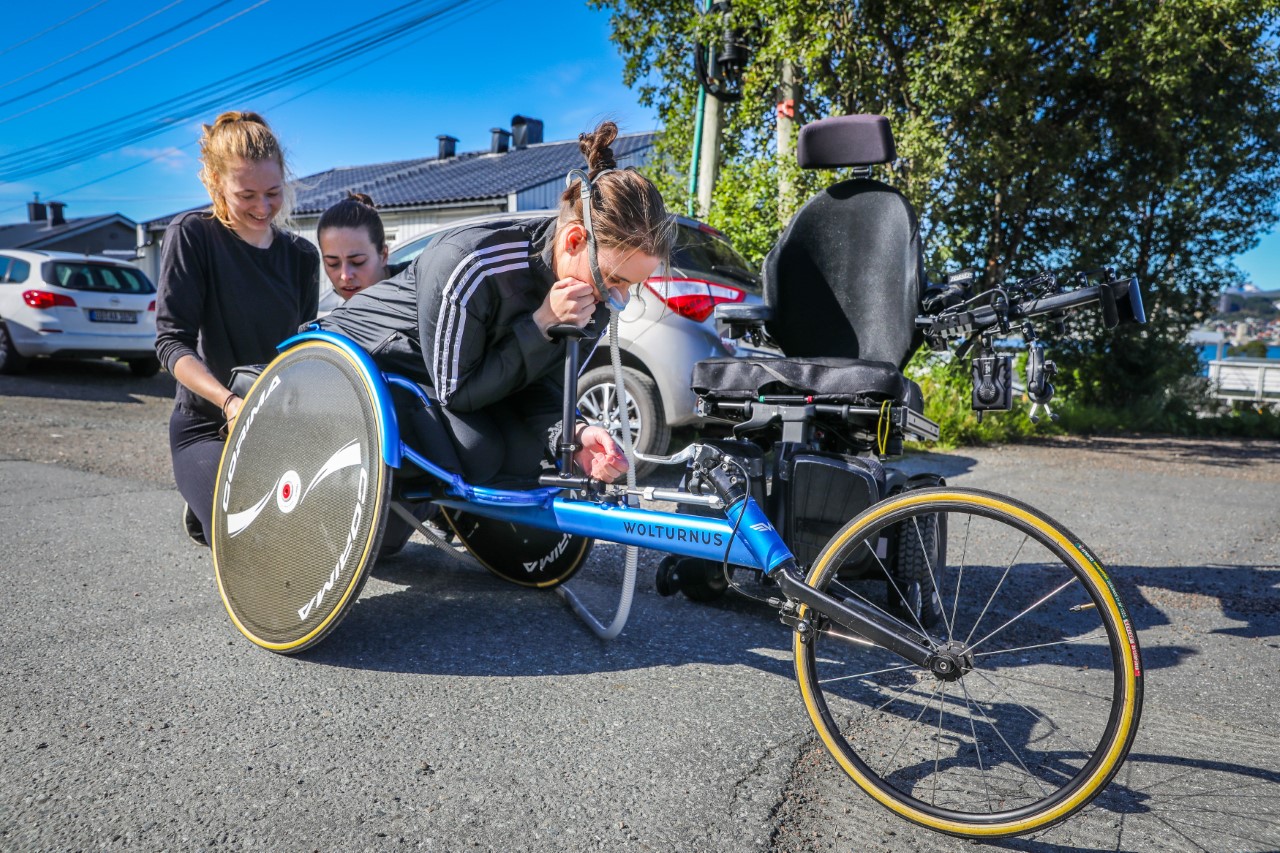 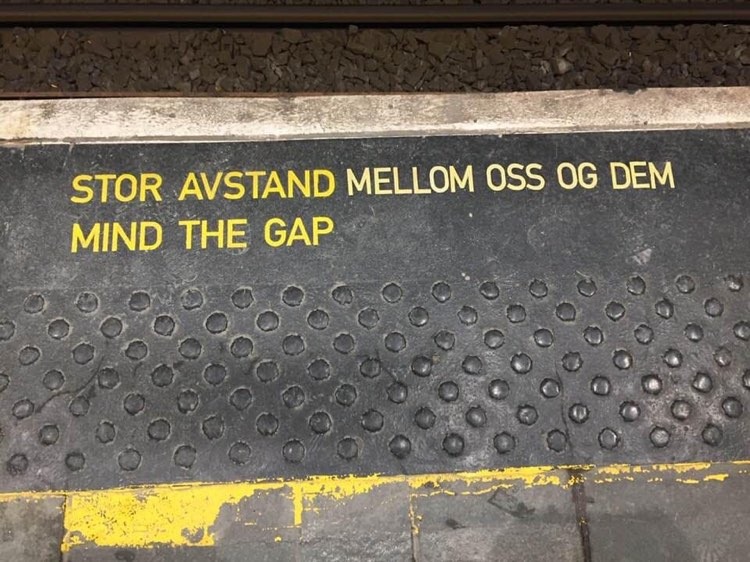 Akisusimassaaq?
Inooqatigiinnikkut aningaasaqarnermi iluanaarutit:- Angajoqqaat/inooqatigisaq sulisinnaapput- Inuit innarluutillit sulisinnaapput- Timikkut / isumakkut peqqinneruneq- Minnerusumik nakorsaatitorneq -  aalaneruneq- Ikiortit immikkut sungiusarneqartarput- Annikinnerusumik allaffissorneq

Pitsaaqutit allat:- Kinguaassiutikkut kannguttaatsuliorsinnaanerit/ innarliisinnaanerit annikinnerusut - Inummut namminermut aalajangiineq- Nammineq inuunermi piumasaqaatit malillugit kiffaanngissuseqarneq- eqqarsartaatsikkut peqqissuuneq inooqataanerlu
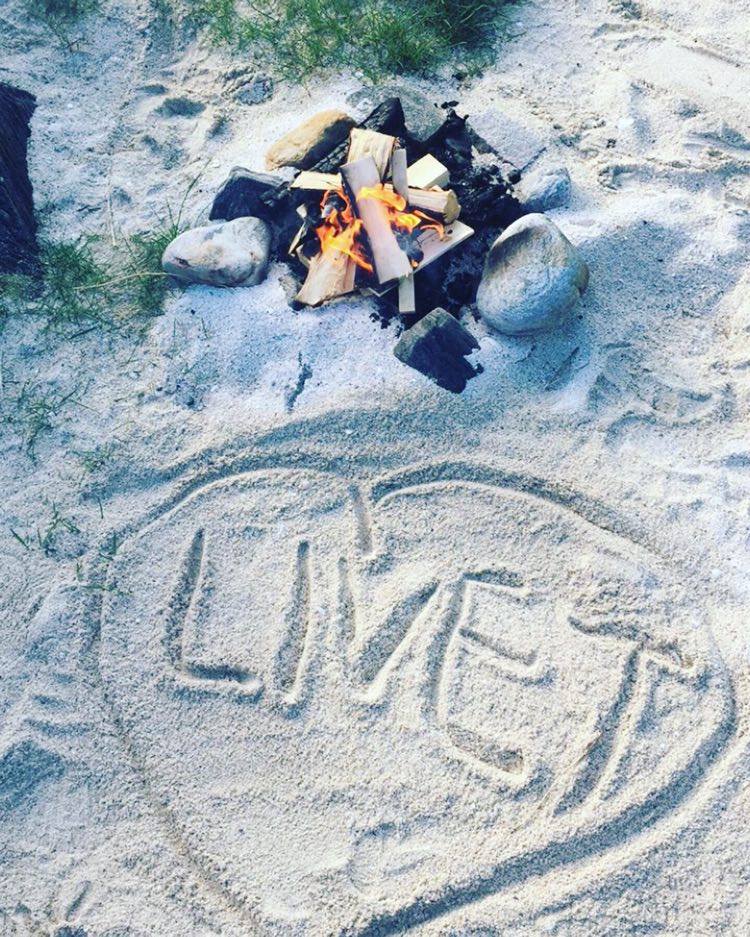 Apeqqutit?
Qujanaq
Uani attaviginnga:Ingrid.Thunem@gmail.com